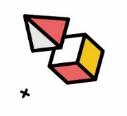 Kính chào quý thầy cô
  và các em học sinh
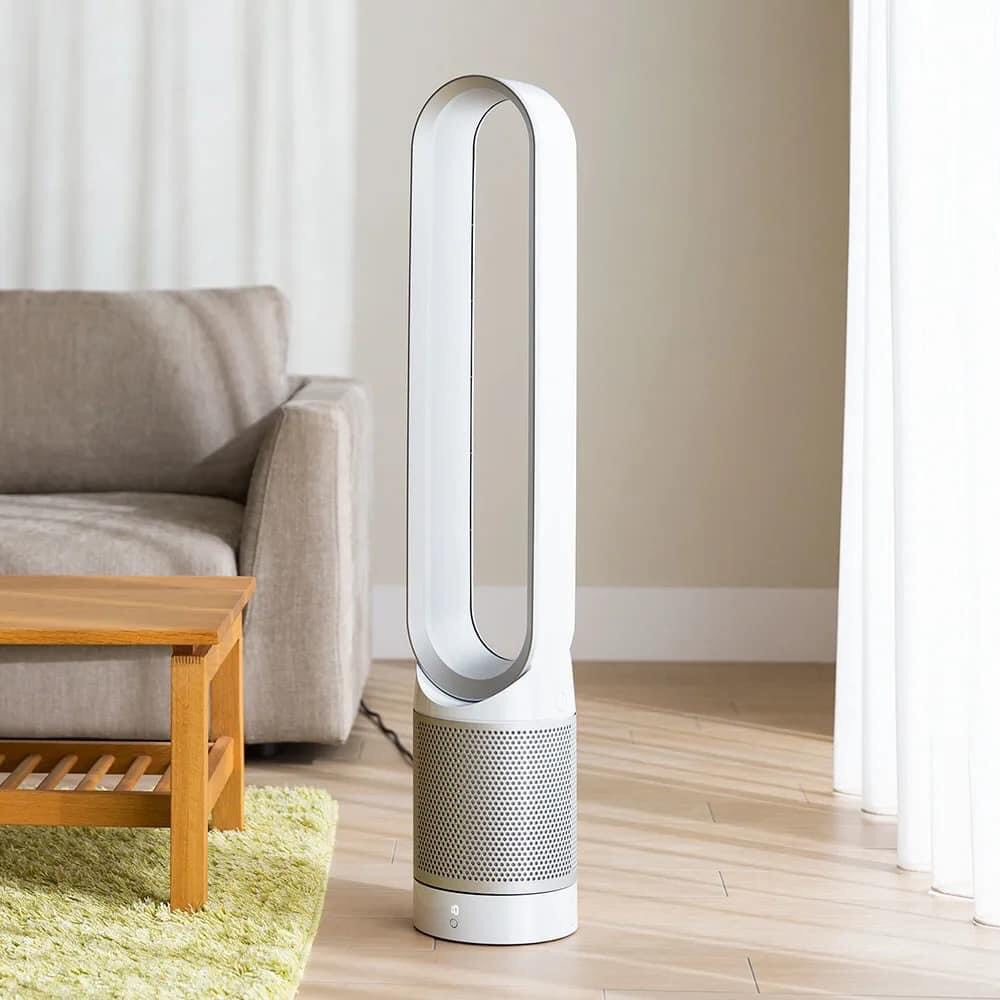 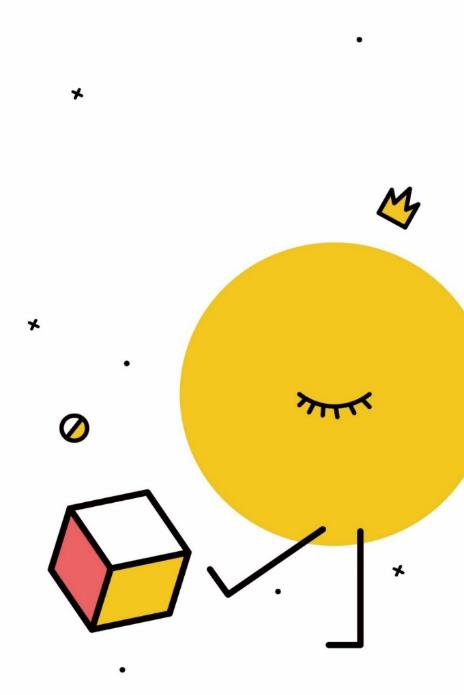 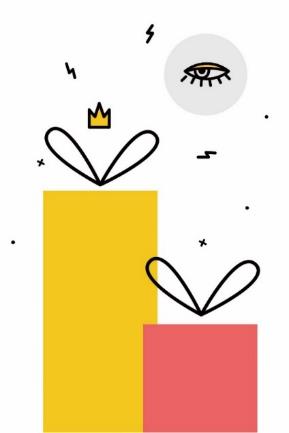 Giáo viên: TRẦN THỊ HOÀI
Lớp giảng dạy: 11A3
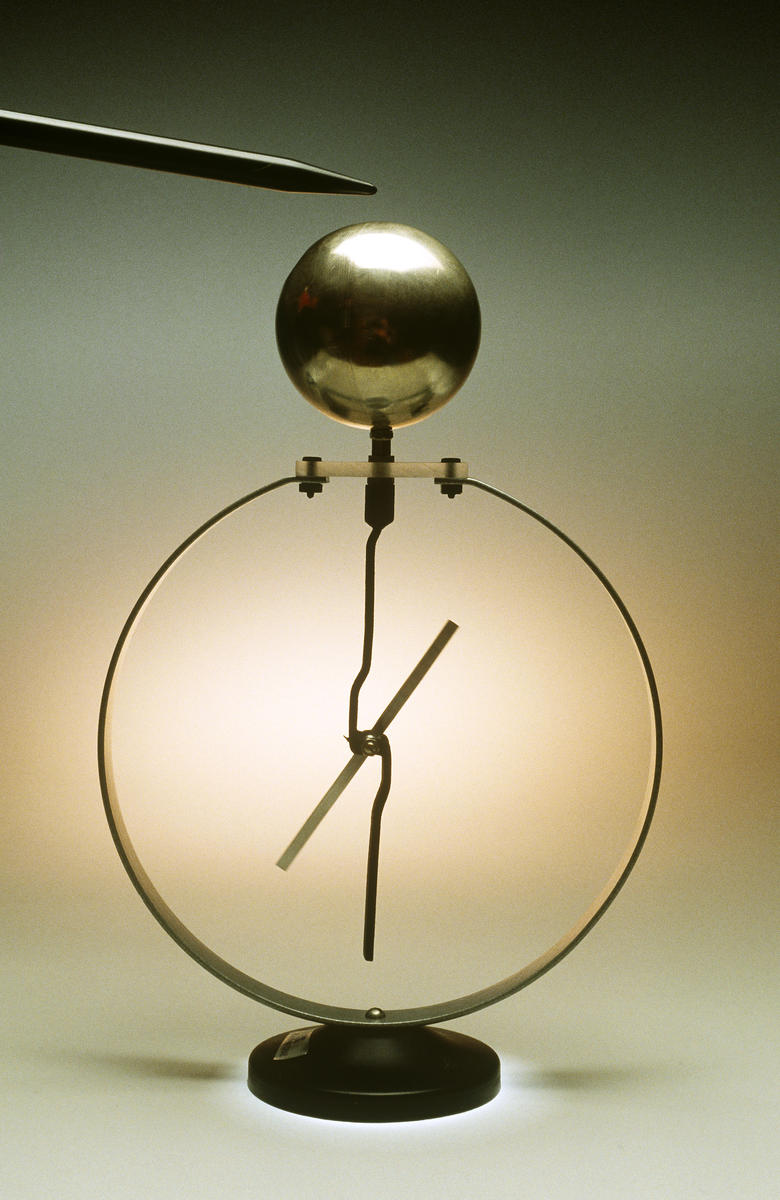 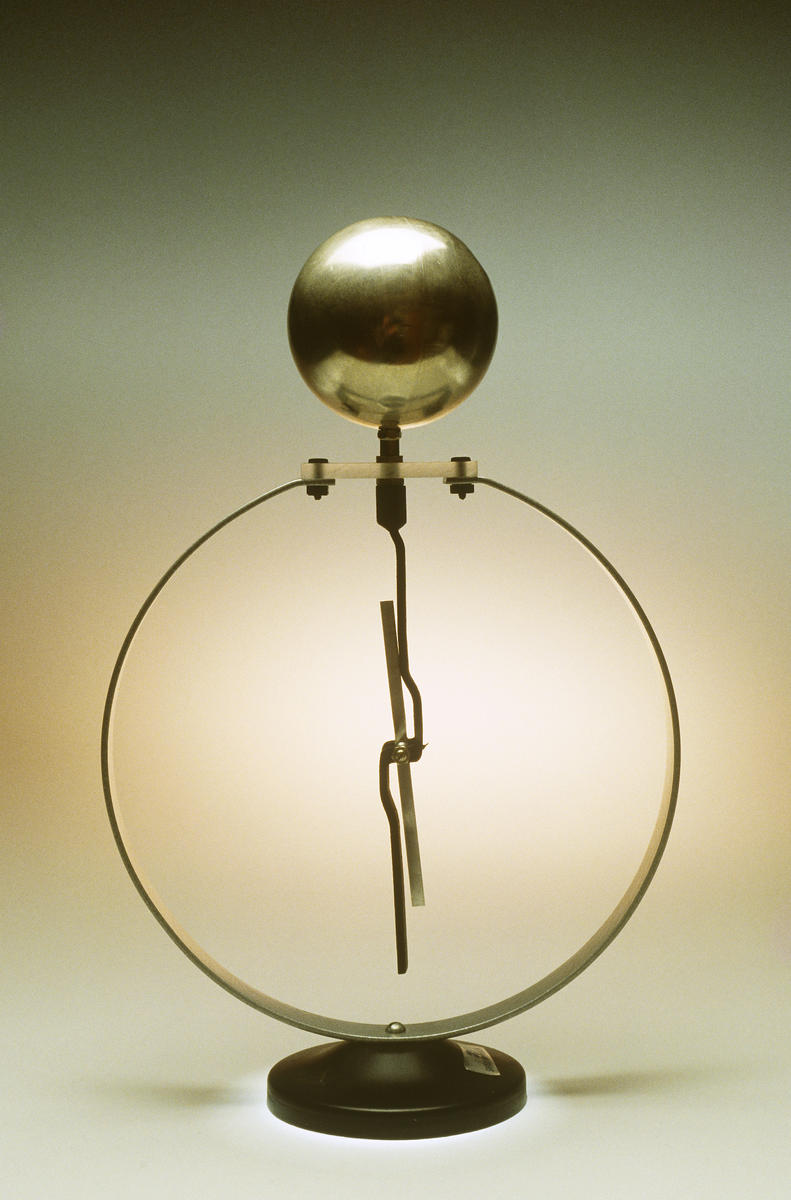 Tiết 7: ĐIỆN THẾ - HIỆU ĐIỆN THẾ
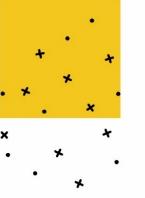 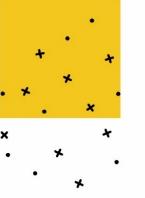 NỘI DUNG
ĐIỆN THẾ
01
HIỆU ĐIỆN THẾ
02
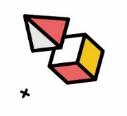 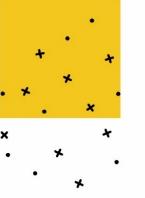 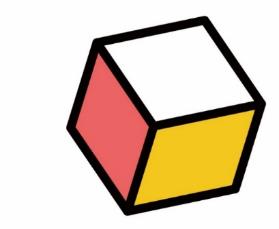 I
Điện Thế
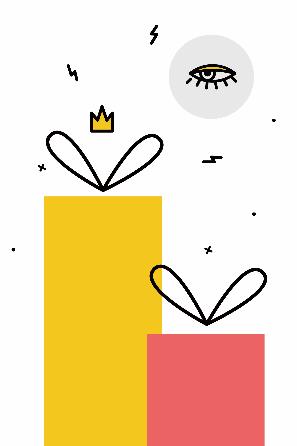 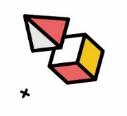 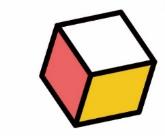 NHANH NHƯ CHỚP
Thế năng điện trường đặc trưng cho khả năng ...........................      của điện trường
sinh công
Biểu thức thế năng của điện trường là ......................................
WM = AM∞ = VM.q
VM: là hệ số tỉ lệ.
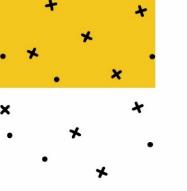 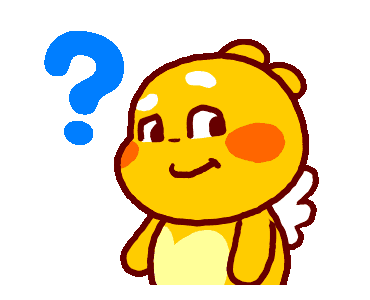 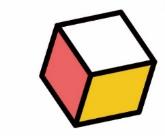 Đại lượng VM đặc trưng cho điện trường về phương diện gì ?
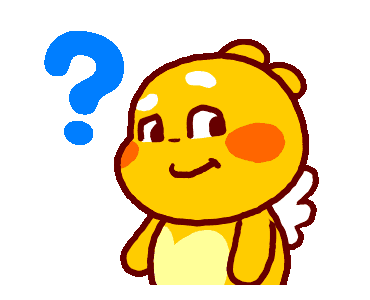 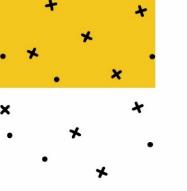 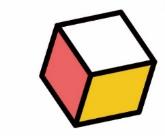 WM = AM∞ = VMq
Hãy xây dựng biểu thức tính điện thế VM?
Nêu đặc điểm của điện thế VM?
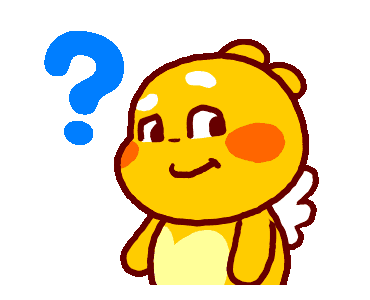 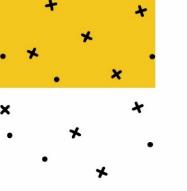 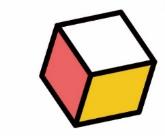 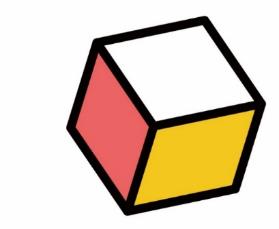 II
Hiệu Điện Thế
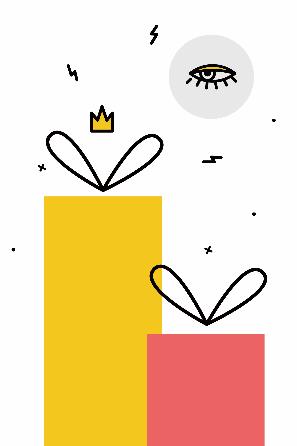 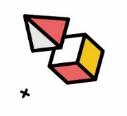 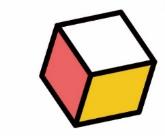 HOẠT ĐỘNG NHÓM SỐ 1
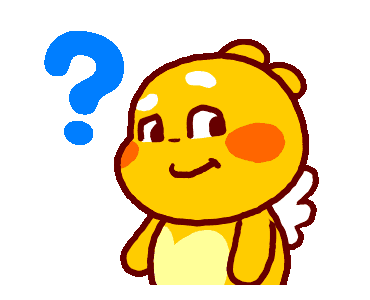 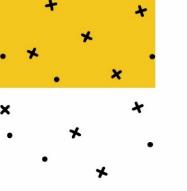 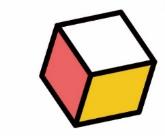 HOẠT ĐỘNG NHÓM SỐ 1
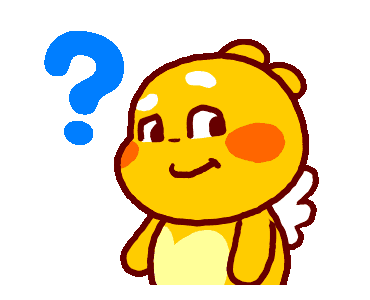 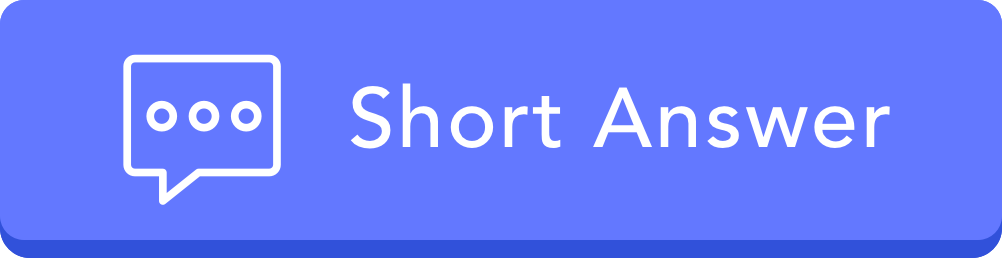 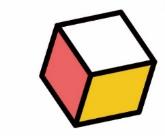 HOẠT ĐỘNG NHÓM SỐ 1
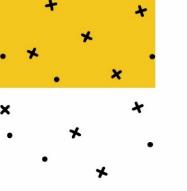 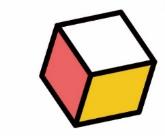 Phát biểu định nghĩa của hiệu điện thế ?
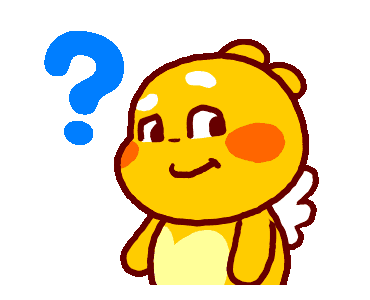 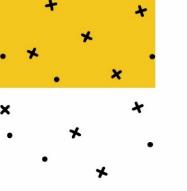 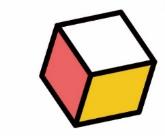 Đơn vị của hiệu điện thế ?
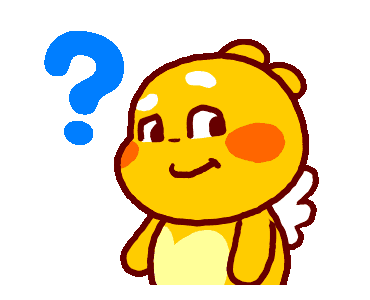 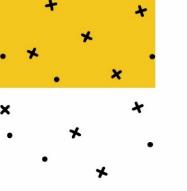 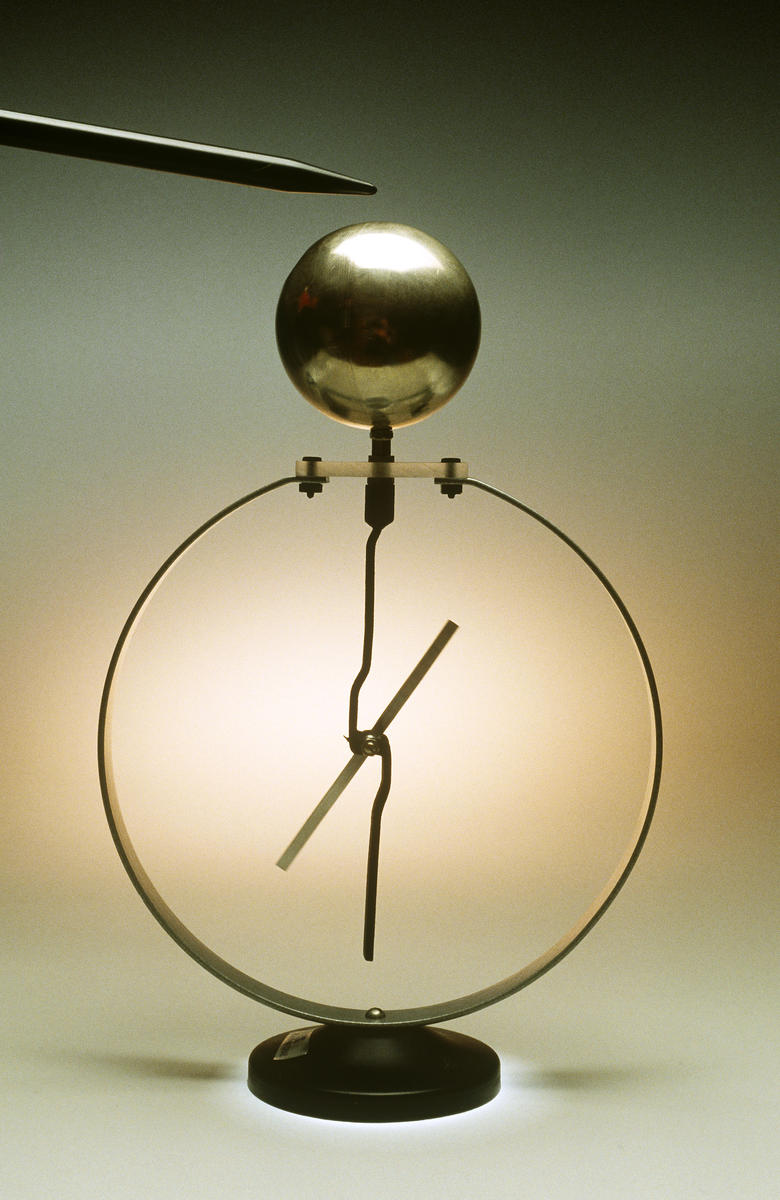 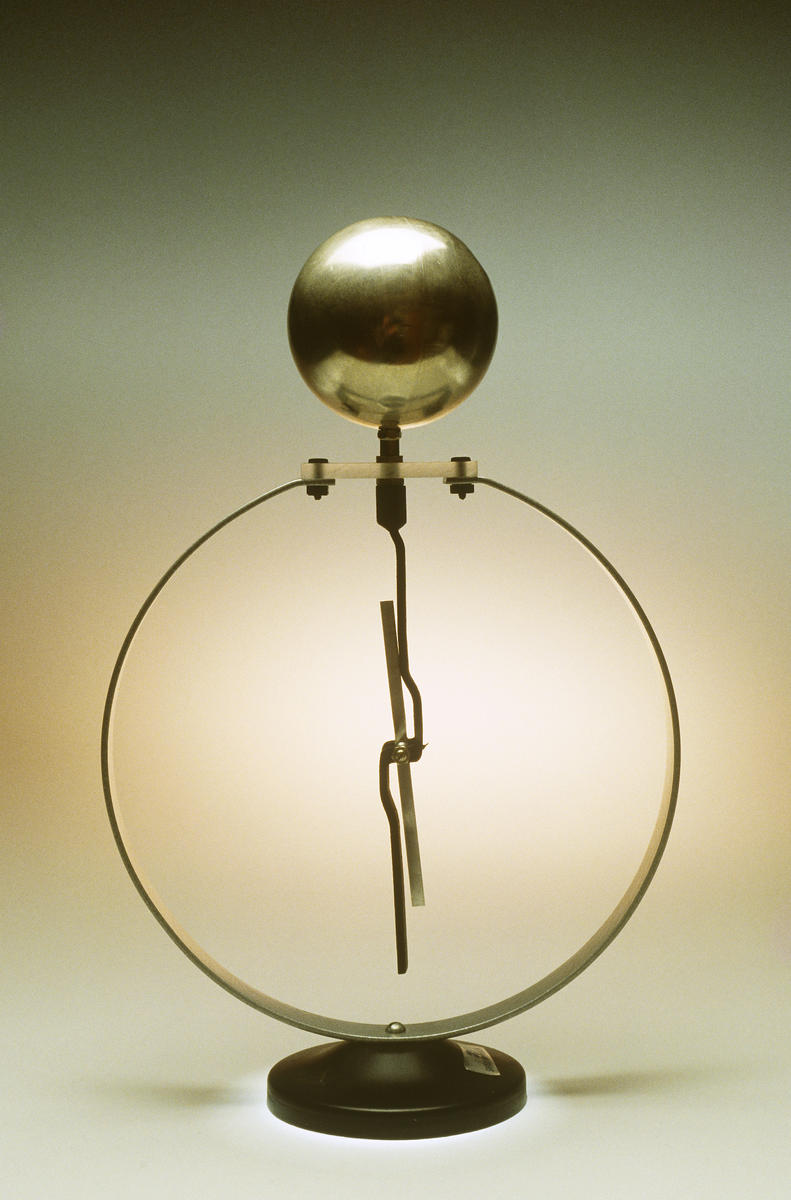 Núm kim loại
Vỏ kim loại
Kim tĩnh điện kế
Trục quay của kim
Tĩnh điện kế dùng để đo hiệu điện thế giữa hai vật (hoặc cũng có thể dùng để phát hiện điện tích của một vật như điện nghiệm)
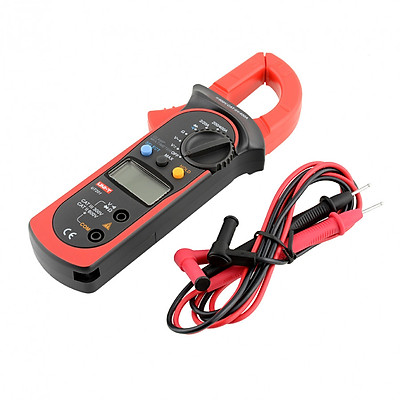 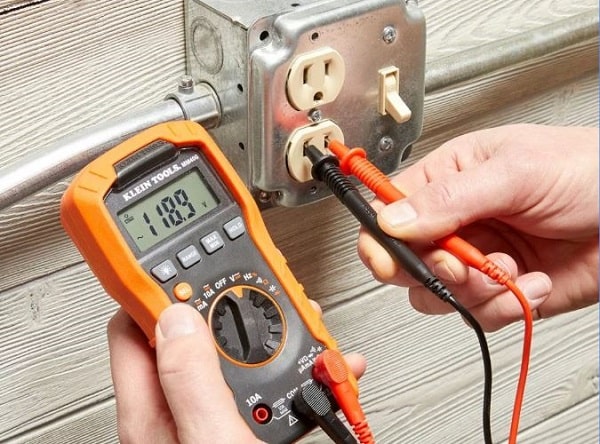 Vôn kế
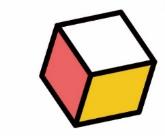 +

+

+

+

+

+

+
–

–

–

–

–

–

–
M
N
HOẠT ĐỘNG NHÓM SỐ 2
Xác định mối quan hệ của E, U, d
d
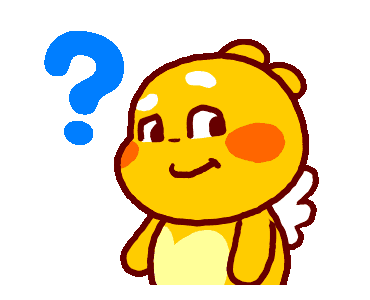 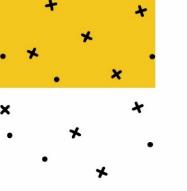 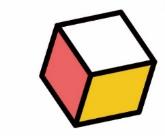 +

+

+

+

+

+

+
–

–

–

–

–

–

–
M
N
HOẠT ĐỘNG NHÓM SỐ 2
Xác định mối quan hệ của E, U, d
d
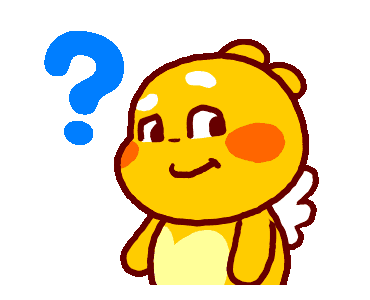 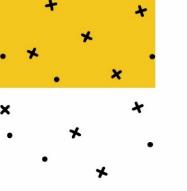 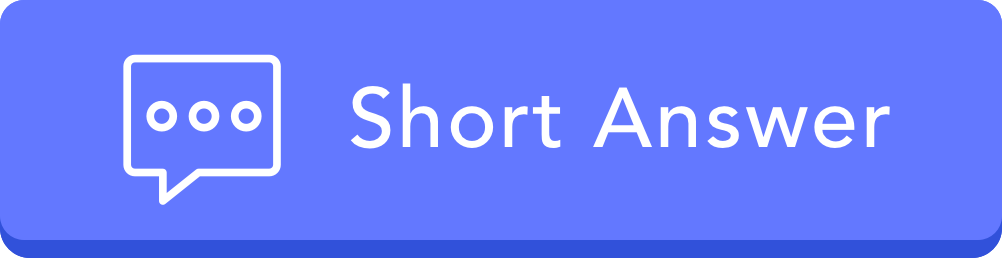 +

+

+

+

+

+

+
–

–

–

–

–

–

–
M
N
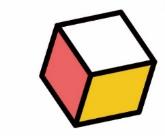 HOẠT ĐỘNG NHÓM SỐ 2
d
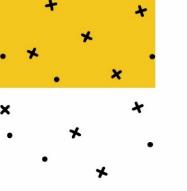 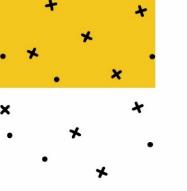 [Speaker Notes: Công thức vẫn đúng trong trường hợp điện trường bất kì]
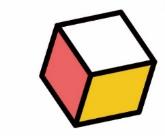 Tóm tắt
Điện Thế: đặc trưng cho khả năng tạo ra thế năng của điện trường
Đơn vị: Vôn (V)
Hiệu Điện Thế: đặc trưng cho khả năng sinh công của điện trường
Đơn vị: Vôn (V)
Hệ thức giữa hiệu điện thế và cường độ điện trường
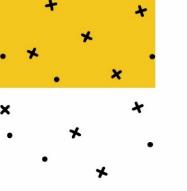 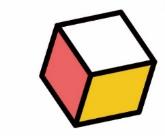 ĐÂY LÀ GÌ
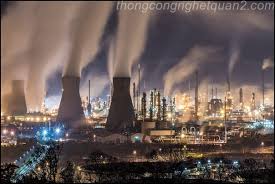 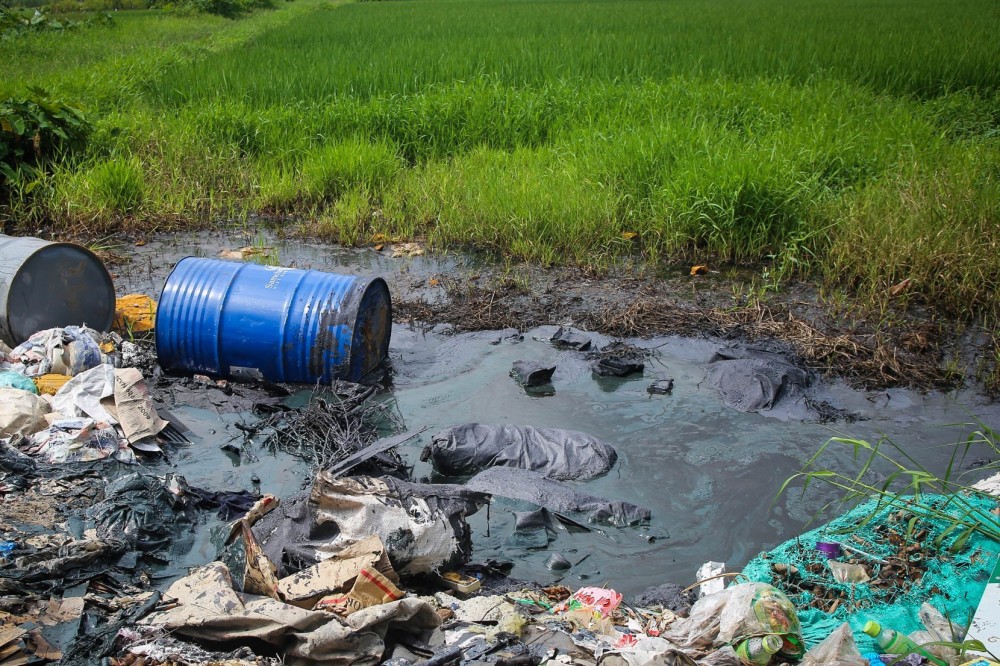 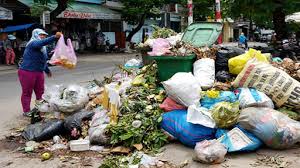 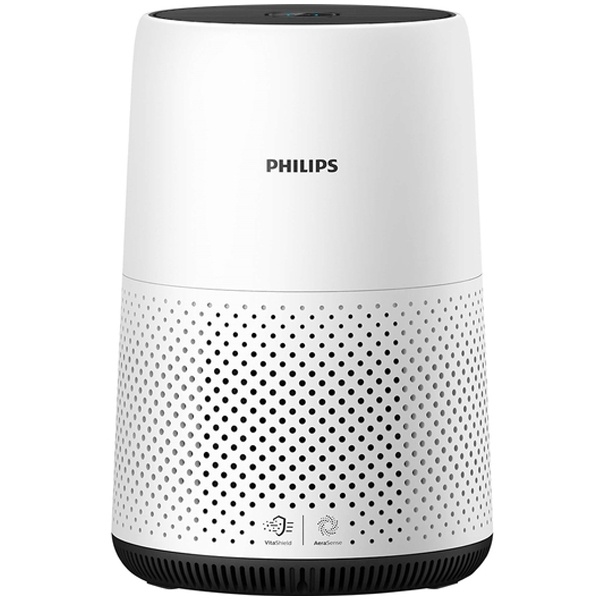 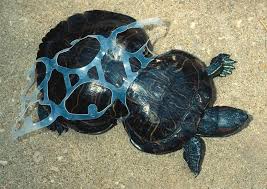 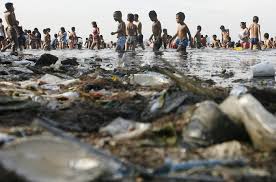 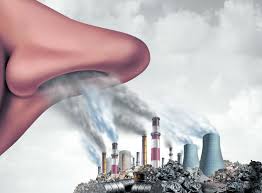 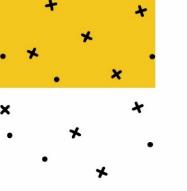 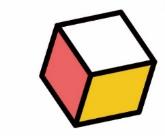 Câu 1 Biết hiệu điện thế UMN = 3 V. Hỏi đẳng thức nào dưới đây chắc chắn đúng 
 A. VM = 3 V. 
 B. VN = 3 V.
 C. VN – VM = 3 V.
 D. VM – VN = 3 V.
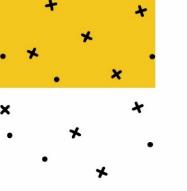 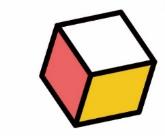 Câu 2: Phát biểu nào sau đây  là không đúng
 A. Đơn vị của hiệu điện thế là V
 B. Đơn vị điện thế là V/C
 C. Điện thế đặc trưng cho điện trường về phương diện tạo ra thế năng
 D. Điện thế có thể âm, dương hoặc bằng không
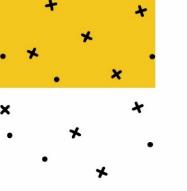 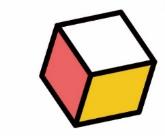 Câu 3: Khi một điện tích q = -2 C di chuyển từ điểm M đến điểm N trong điện trường thì lực điện sinh công -6 J. Hỏi hiệu điện thế UMN có giá trị nào sau đây? 
    A. +12 V.         
    B. -12 V.     
    C. + 3 V                                                                    D. – 3 V.
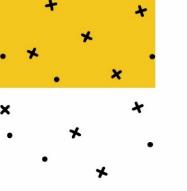 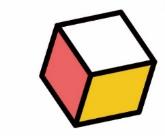 Câu 4: Cường độ điện trường giữa 2 bản kim loại song song cách nhau d= 5cm, được nối với một nguồn điện có hiệu điện thế U=10V. Cường độ điện trường giữa 2 bản kim loại đó là
A. 200 V/m
B. 50 V/m 
C. 2 V/m
D. 0,5 V/m.
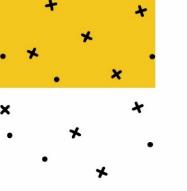 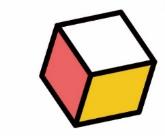 Câu 5: Một điện trường đều cường độ 4000V/m, có phương song song với cạnh huyền BC của một tam giác vuông ABC có chiều từ B đến C, biết AB = 6cm, AC = 8cm. Tính hiệu điện thế giữa hai điểm BC:
A. 400V 	
B. 300V 
C. 200V 
D. 100V
C
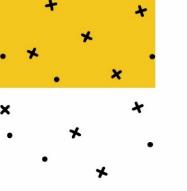 B
A
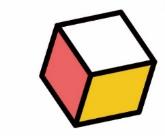 Câu 6: Cho 2 bản kim loại phẳng tích điện A, B đặt song song như hình. Điện trường giữa các bản là điện trường đều và có chiều như hình vẽ. Hai bản A và B cách nhau một đoạn d = 5 cm. Cường độ điện trường E = 400 V/m. Chọn gốc điện thế tại bản A. Điện thế của bản B là
20V
-20V
2000V
-2000V
A
B
d
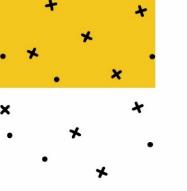 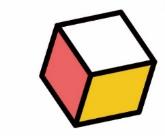 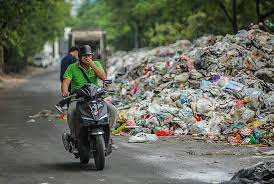 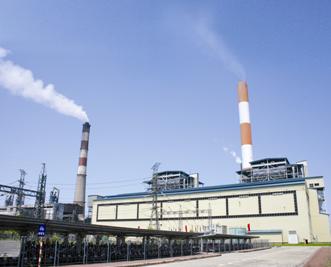 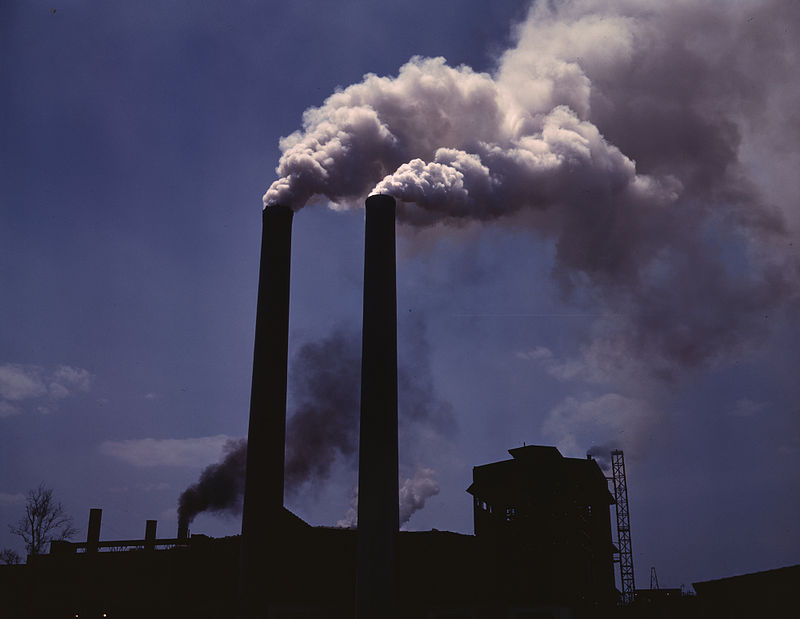 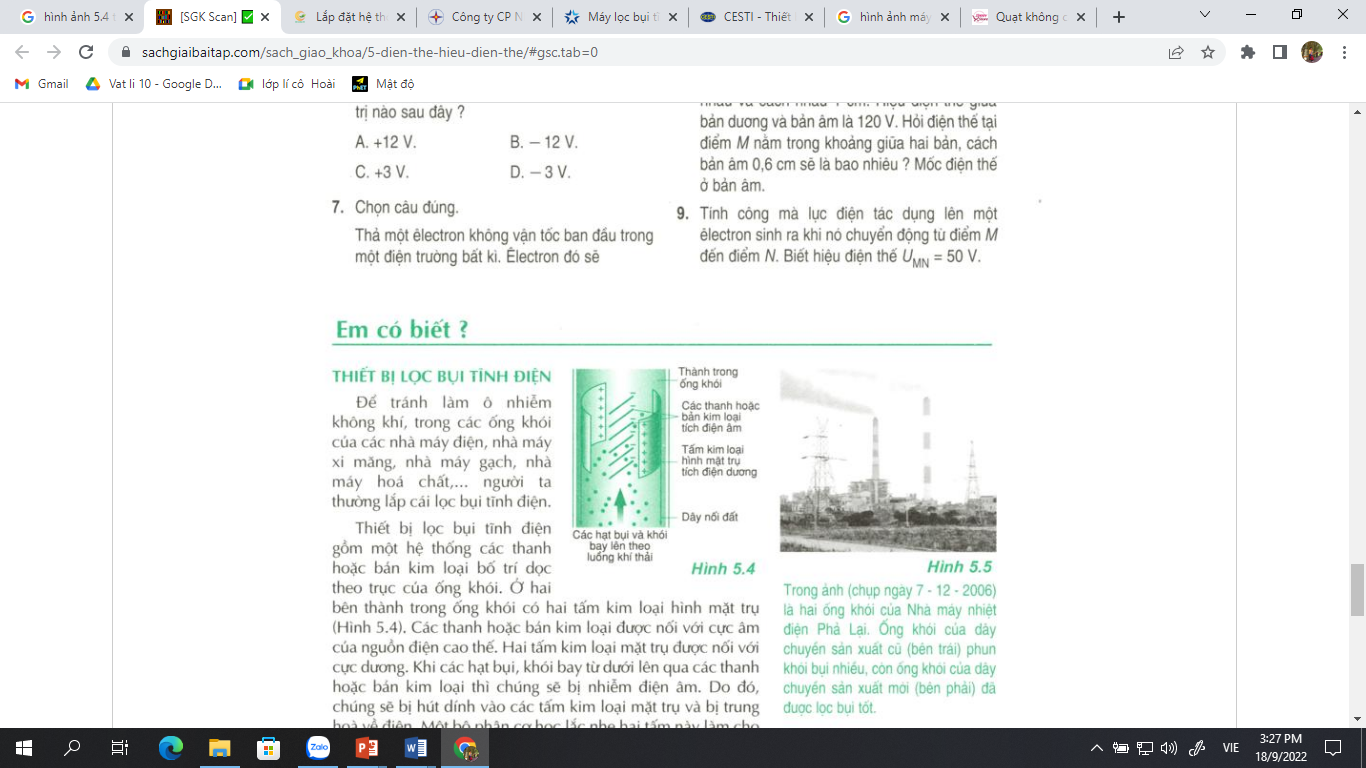 ỨNG DỤNG
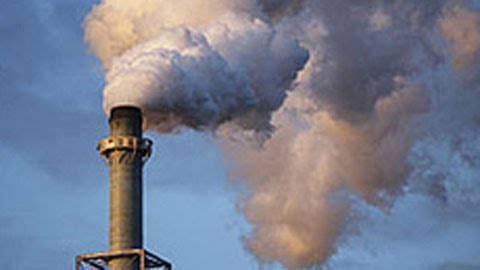 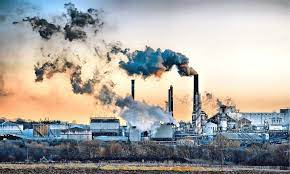 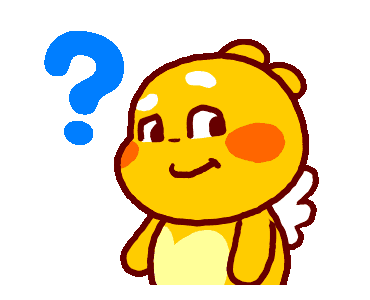 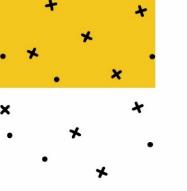 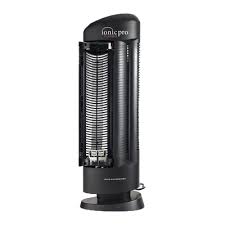 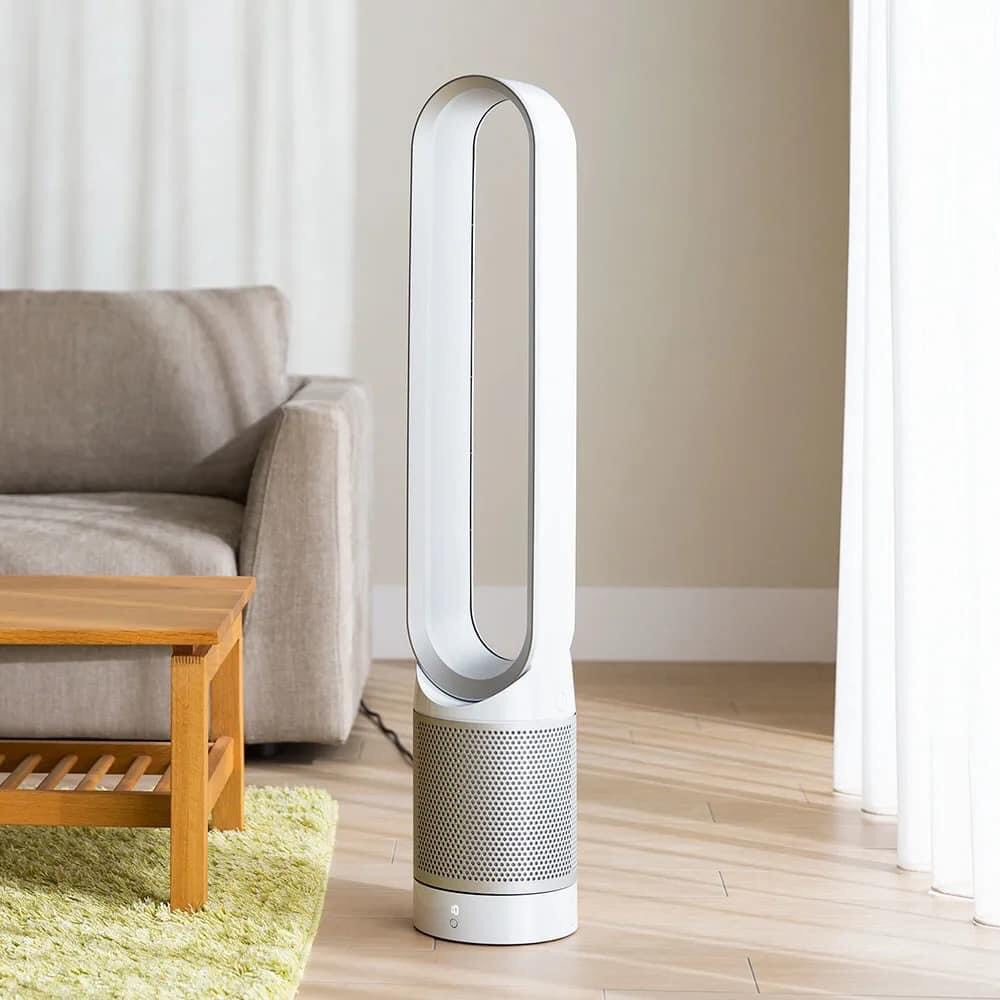 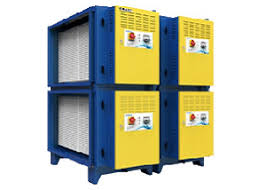 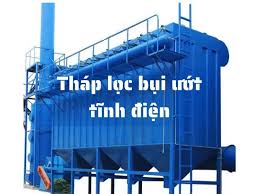 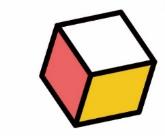 Cảm ơn các thầy cô và các em
HƯỚNG DẪN VỀ NHÀ
+ Chuẩn bị nội dung bài mới ra sơ đồ tư duy.
+ Chuẩn bị phương pháp học bài sau.
+ Làm bài tập 5,6,7,8,9 trang 29
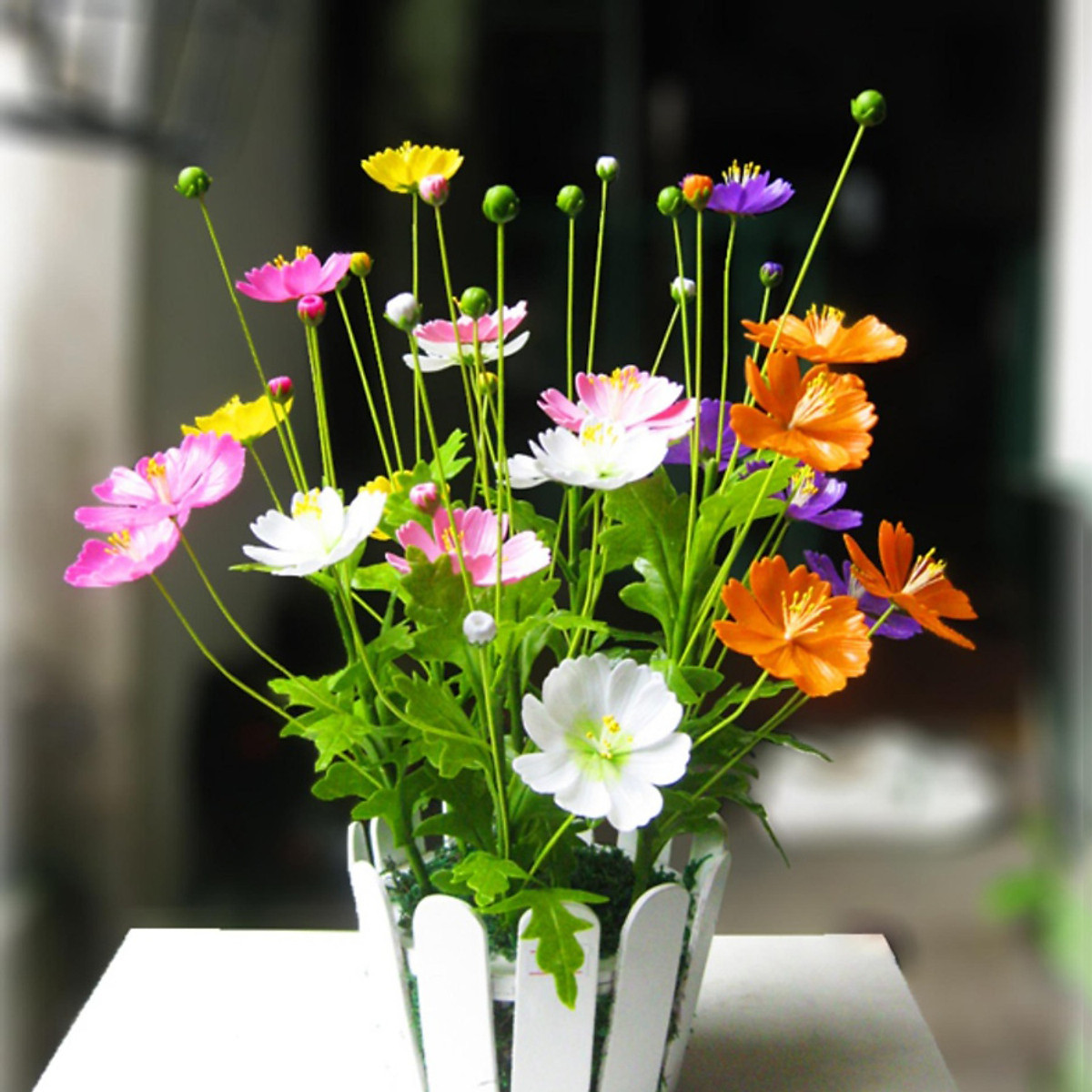 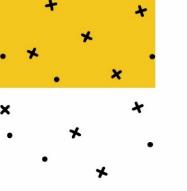